Digital bibelskola
Gamla testamentet överblick. 
Historia, geografi, böcker och teman.

Studium 4
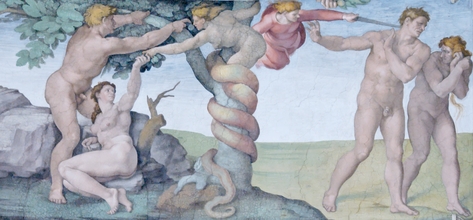 1 Mos 3: Vad gick fel?
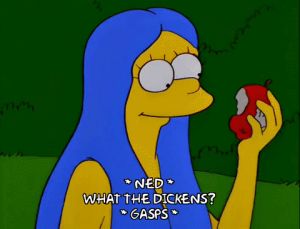 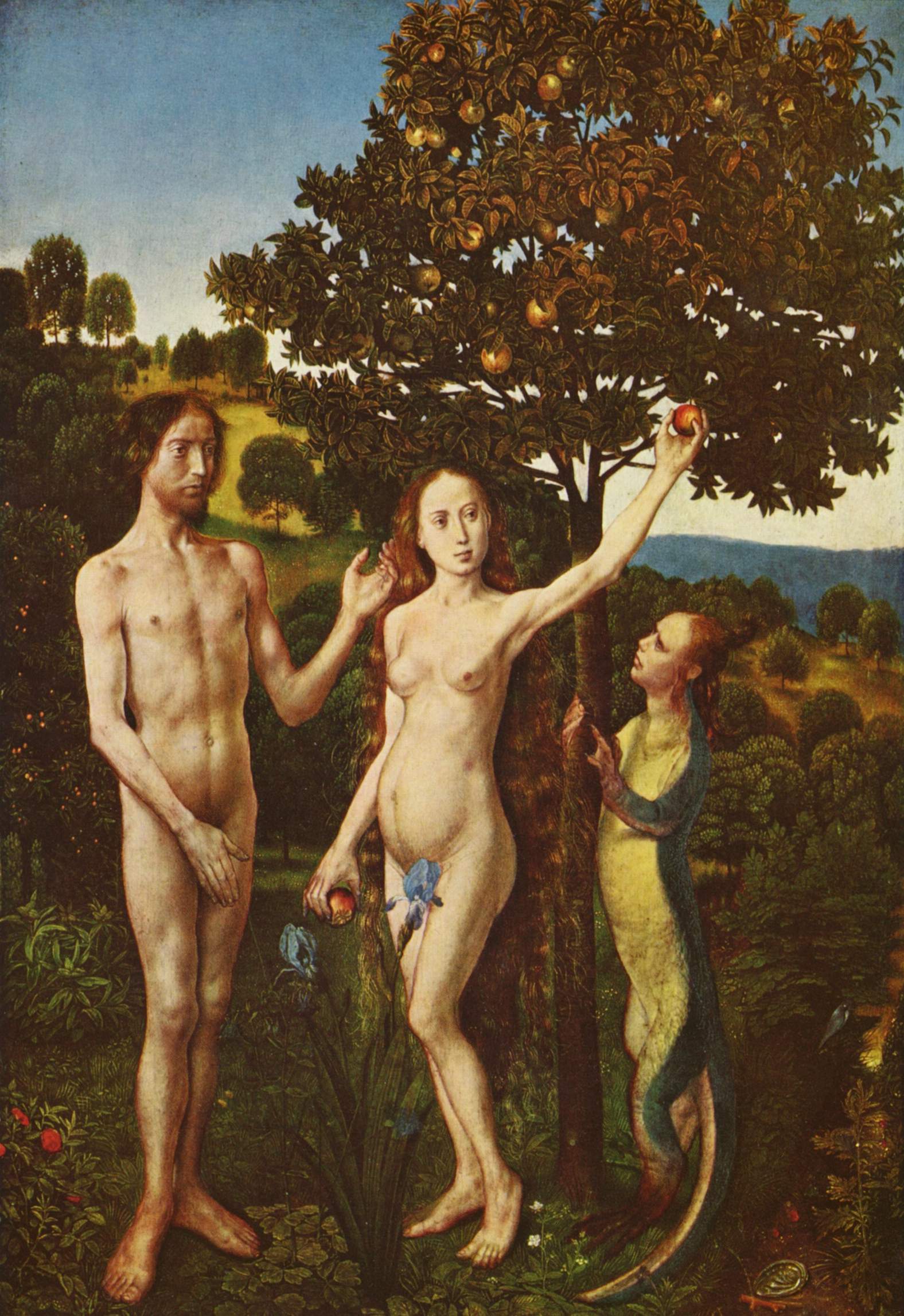 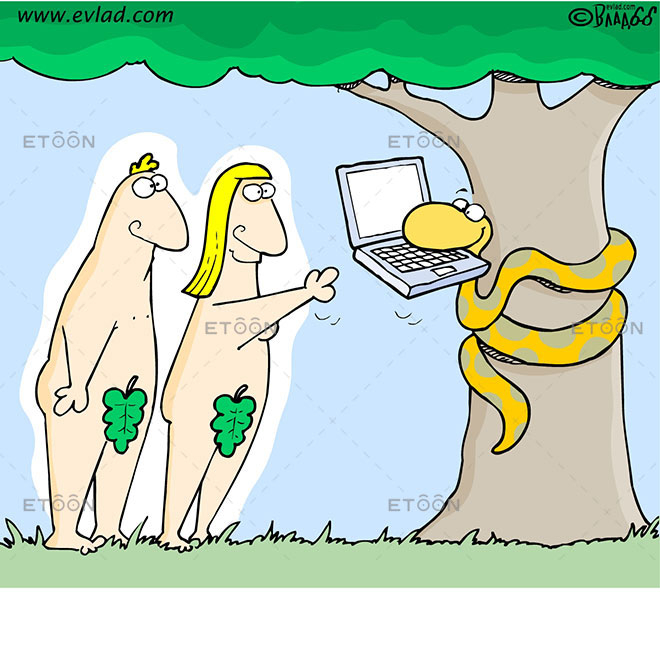 Hjälper dessa dig?
Skammenskulden
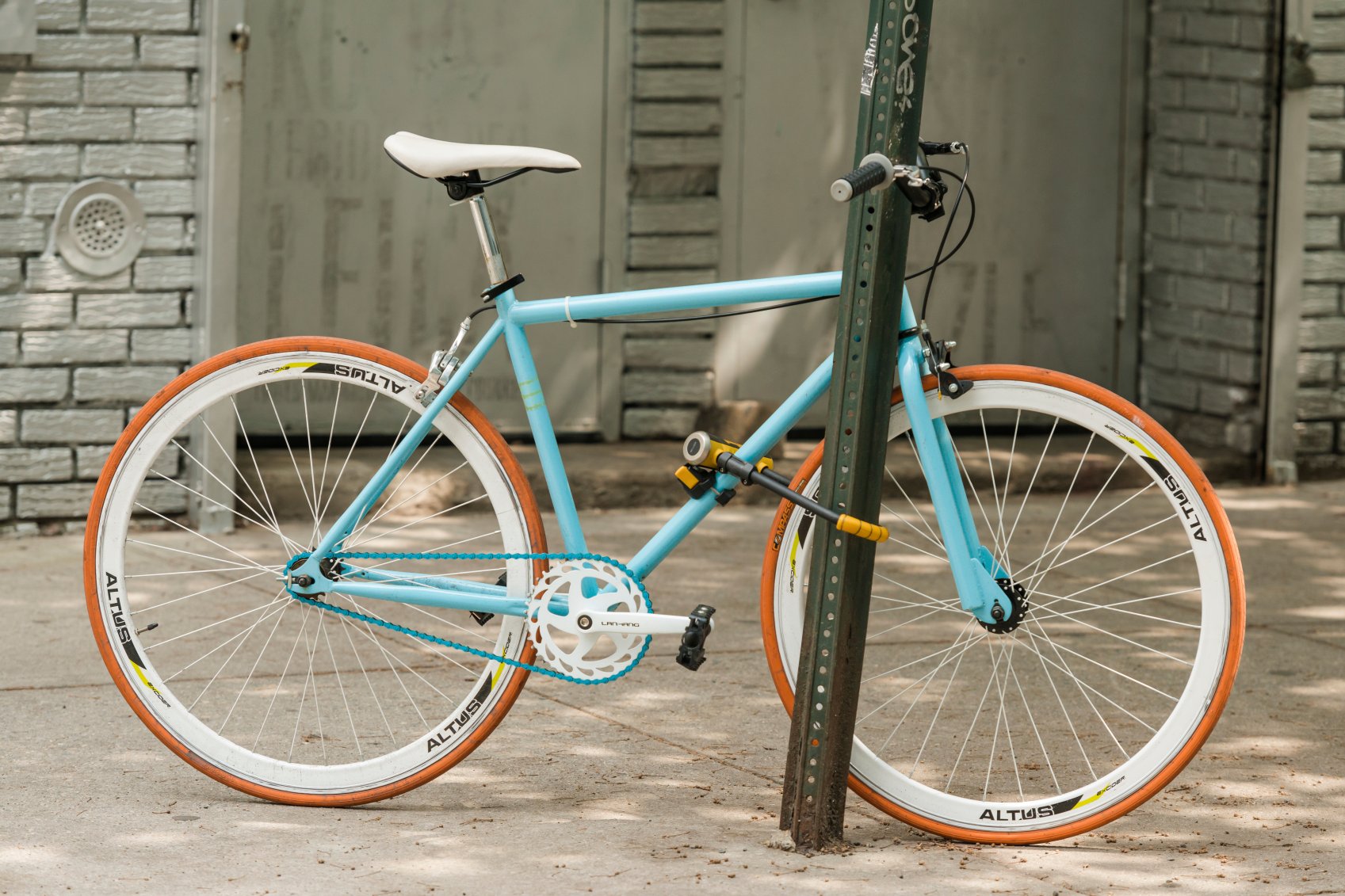 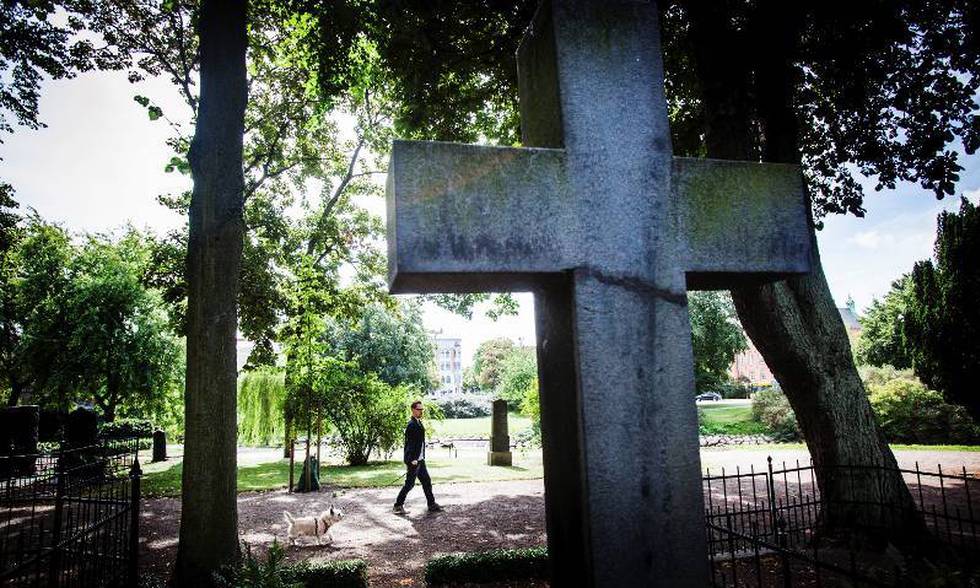 SyndDödOndska
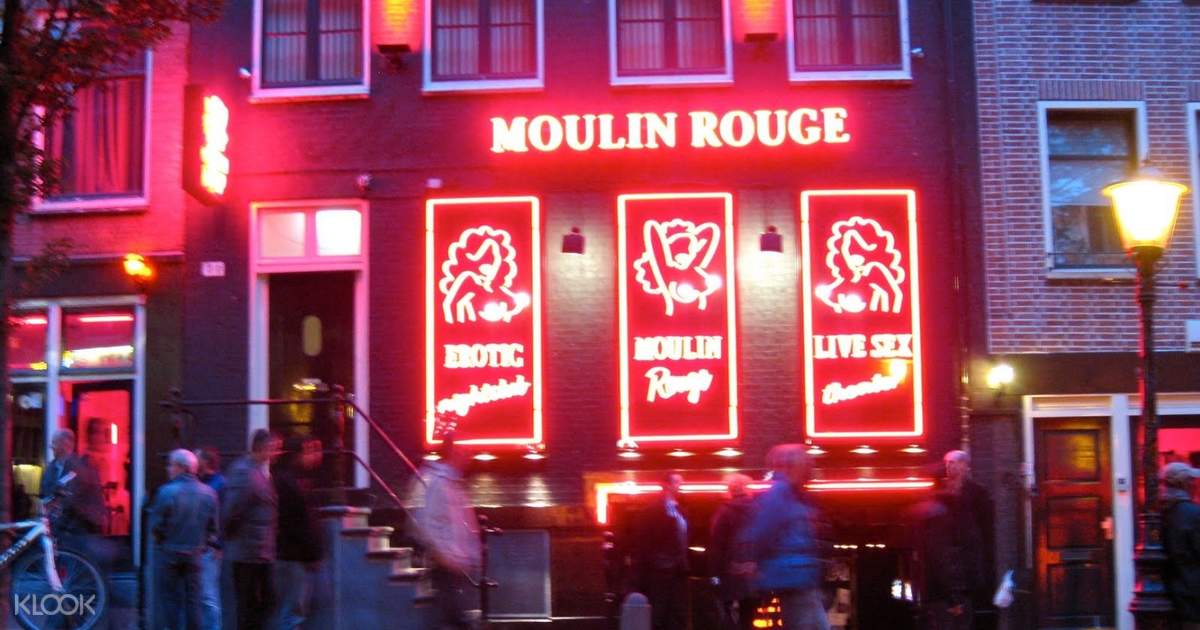 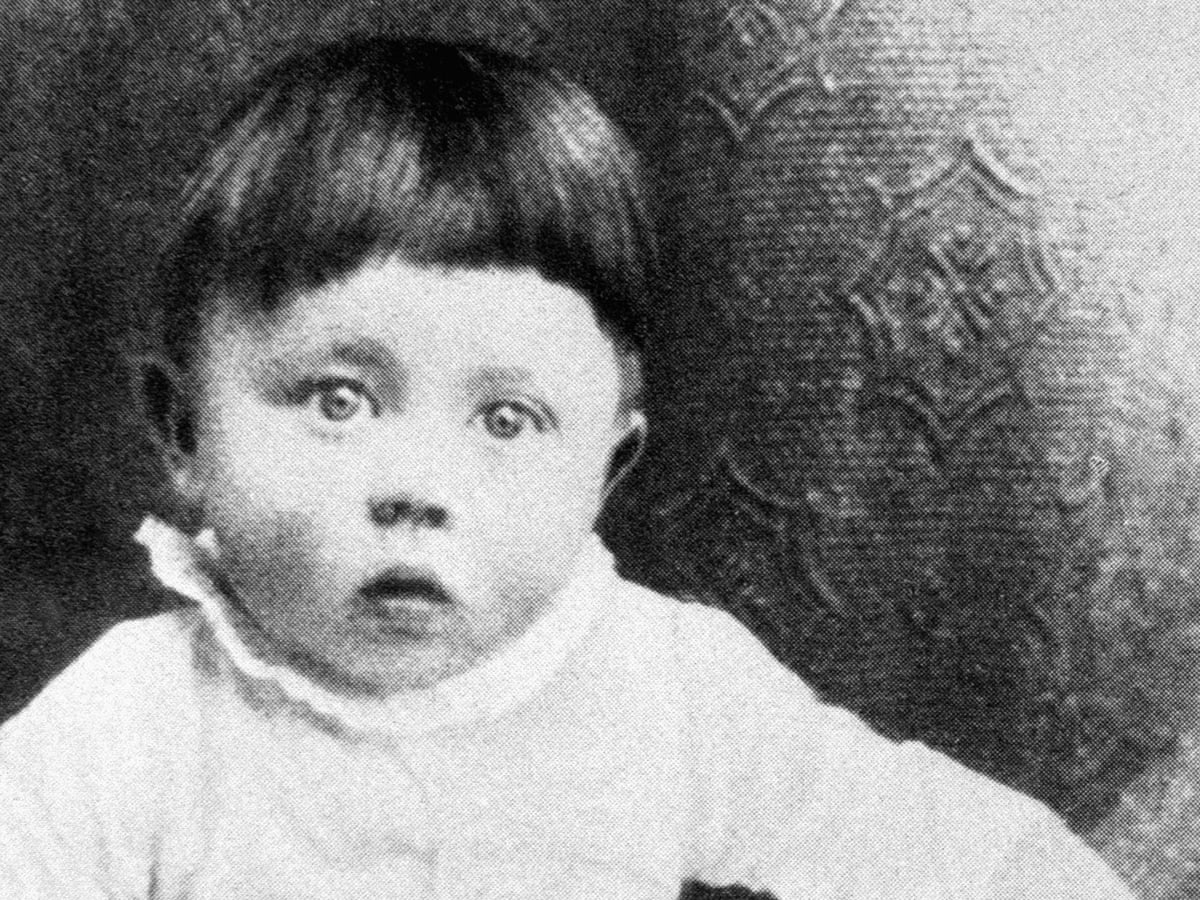